Bar charts
Here is where your presentation begins
Bar charts
34%
23%
27%
SATURN
Mercury
It’s composed of hydrogen and helium
16%
Mercury is the closest one to the Sun
neptune
Neptune is the farthest one from the Sun
Mars
Despite being red,Mars is a cold place
Bar charts
Mars
neptune
Despite being red,Mars is a cold place
Neptune is the farthest planet from the Sun
SATURN
Mercury
It’s composed of hydrogen and helium
Mercury is the closest planet to the Sun
Bar charts
100%
Mars
Despite being red, Mars actually is a cold place
75%
neptune
Neptune is the farthest planet from the Sun
50%
Mercury
Mercury is the closest planet to the Sun
25%
SATURN
It’s composed of hydrogen and also helium
Bar charts
Mars
100%
Despite being red,Mars is a cold place
75%
neptune
Neptune is the farthest planet from the Sun
50%
25%
Mercury
Mercury is the closest planet to the Sun
SATURN
It’s composed of hydrogen and also helium
Bar charts
neptune
Neptune is the farthest planet
SATURN
Saturn is a gas giant and has rings
Mars
Despite being red,Mars is a cold place
Mercury
It's the closest planet to the Sun
20%
30%
40%
50%
Bar charts
MERCURY
NEPTUNE
Mercury is the closest planet to the Sun
Neptune is the farthest planet from the Sun
MARS
JUPITER
neptune
venus
Despite being red,Mars is a cold place
It's the biggest planet in the Solar System
Mars
jupiter
saturn
SATURN
VENUS
Mercury
Venus has a beautiful name, but it's very hot
It’s composed of hydrogen and helium
50%
60%
70%
80%
90%
100%
Bar charts
100%
75%
50%
SATURN
It’s composed of hydrogen and helium
Mars
Despite being red,Mars is a cold place
Mercury
Mercury is the closest planet to the Sun
Bar charts
Mercury is the closest planet to the Sun and the smallest one in the Solar System
Mercury
VENUS
EARTH
MARS
JUPITER
SATURN
URANUS
NEPTUNE
SUN
Bar charts
Mercury is the closest planet to the Sun
Mercury
Despite being red,Mars is a cold place
Mars
It’s composed of hydrogen and also helium
SATURN
Neptune is the farthest planet from the Sun
neptune
Bar charts
100%
Mars
Despite being red,Mars is a cold place
75%
50%
neptune
Neptune is the farthest planet from the Sun
25%
Mercury
Mercury is the closest planet to the Sun
SATURN
It’s composed of hydrogen and also helium
Bar charts
Mars
20%
Despite being red, Mars is a cold place
neptune
30%
Neptune is the farthest planet from the Sun
Mercury
40%
Mercury is the closest planet to the Sun
SATURN
50%
It’s composed of hydrogen and also helium
Bar charts
60%
40%
saturn
Mercury
Mercury is the closest planet to the Sun
It’s composed of hydrogen and helium
50%
50%
Mars
neptune
Despite being red,Mars is a cold place
Neptune is the farthest planet from the Sun
Bar charts
60%
75%
70%
Mars
Mercury
neptune
Despite being red,Mars is a cold place
Mercury is the closest planet to the Sun
Neptune is the farthest planet from the Sun
Bar charts
Mars
Despite being red,Mars is a cold place
neptune
100%
Neptune is the farthest planet from the Sun
75%
Mercury
60%
Mercury is the closest planet to the Sun
20%
SATURN
It’s composed of hydrogen and also helium
Bar charts
Despite being red,Mars is a cold place
+56
Mercury is the closest planet to the Sun
+45
Neptune is the farthest planet from the Sun
+34
+23
Venus has a beautiful name, but it’s hot
+12
Jupiter is the biggest planet of them all
Bar charts
Venus has a beautiful name and is the second planet from the Sun
25%
50%
50%
75%
Mars
neptune
Mercury
SATURN
Mars is now a cold place
It´s the farthest one from the Sun
It's the closest one to the Sun
It's the only one with rings
Bar charts
+45
Mars
Despite being red,Mars is a cold place
+34
+23
neptune
Neptune is the farthest planet from the Sun
+12
Mercury
Mercury is the closest planet to the Sun
SATURN
It’s composed of hydrogen and also helium
Bar charts
85%
60%
35%
50%
Mars
Mercury
Despite being red,Mars is a cold place full of iron oxide dust
Mercury is the closest planet to the Sun and the smallest one
JUPITER
SATURN
Jupiter is a gas giant and the biggest planet in the Solar System
Saturn is composed mostly of hydrogen and also helium
Bar charts
Mercury is the closest planet to the Sun
500.000.000 Km
Venus has a beautiful name, but it's very hot
Neptune is the farthest planet from the Sun
250.000.000 Km
Despite being red,Mars is a cold place
100.000.000 Km
Jupiter is the biggest planet and a gas giant
Saturn is the only planet with rings
Mercury
VENUS
neptune
MARS
JUPITER
SATURN
Bar charts
Mars
100%
Despite being red,Mars is a cold place
80%
neptune
60%
Neptune is the farthest planet from the Sun
40%
Mercury
Mercury is the closest planet to the Sun
SATURN
It’s composed of hydrogen and also helium
Bar charts
Venus has a beautiful name, but it's terribly hot
venus
Neptune is the farthest planet from the Sun
neptune
Saturn is the only planet with rings of all of them
SATURN
Despite being red,Mars is a cold place
Mars
The Sun is the star at the center of the Solar System
SUN
Jupiter is the biggest planet of them all
JUPITER
Bar charts
Mars
Mercury
Despite being red,Mars is a cold place
Mercury is the closest planet to the Sun
neptune
SATURN
Neptune is the farthest planet from the Sun
It’s composed of hydrogen and helium
Bar charts
neptune
Neptune is the farthest planet from the Sun
mars
Despite being red,Mars is a cold place
Mercury
Mercury is the closest planet to the Sun
neptune
mars
saturn
mercury
SATURN
60%
35%
25%
80%
It’s composed of hydrogen and also helium
Bar charts
Neptune is the farthest planet from the Sun
NEPTUNE
50%
Despite being red,Mars is a cold place
mars
75%
Mercury is the closest planet to the Sun
mercury
100%
Bar charts
100%
Mars
Despite being red,Mars is a cold place
50%
75%
neptune
Neptune is the farthest planet from the Sun
25%
Mercury
Mercury is the closest planet to the Sun
SATURN
It’s composed of hydrogen and also helium
Bar charts
Mercury is the closest planet to the Sun
Mercury
Saturn is the only planet in the Solar System with rings
saturn
Despite being red,Mars is a cold place
mars
Venus has a beautiful name, but it’s hot
venus
Bar charts
50%
80%
40%
70%
90%
Mercury
Mars
SATURN
neptune
jupiter
Mars is now a cold place
It's the only one with rings
It´s the farthest one from the Sun
Jupiter is the biggest planet
It's the closest one to the Sun
Bar charts
20%
50%
30%
20%
It's the one only with rings
Mars is now a cold place
Jupiter is the biggest planet
It's the closest one to the Sun
Mercury
saturn
mars
JUPITER
Bar charts
Mars
Mercury
Despite being red,Mars is a cold place
Mercury is the closest planet to the Sun
neptune
SATURN
Neptune is the farthest planet from the Sun
It’s the only planet with rings of all of them
Bar charts
Mars
Mercury
Despite being red,Mars is a cold place
Mercury is the closest planet to the Sun
neptune
SATURN
Neptune is the farthest planet from the Sun
It’s the only planet with rings of all of them
40%
20%
60%
10%
30%
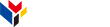 www.greatppt.com
Free Templates and Themes
Create beautiful presentations in minutes